ΒΟΡΑΣ
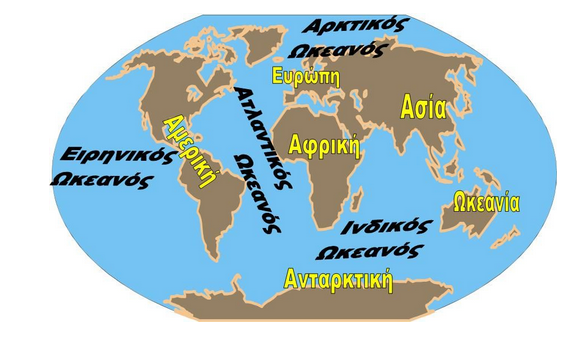 ΔΥΣΗ
ΑΝΑΤΟΛΗ
ΝΟΤΟΣ
Ευρώπη
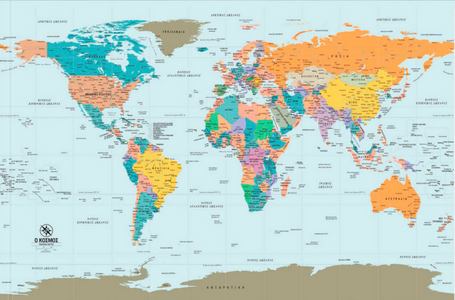 Ευρώπη
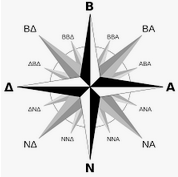 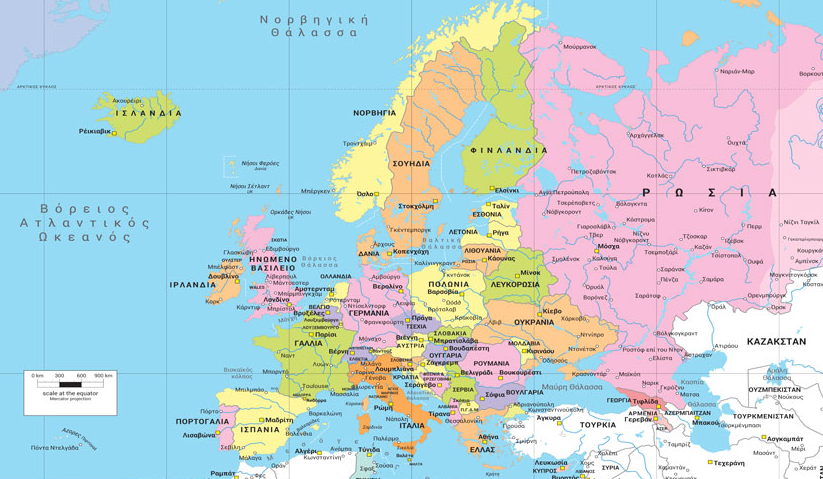 Όρια Ευρώπης με ήπειρο Ασία:
Τα  Ουράλια όρη (ή οροσειρά των Ουραλίων)
Η Κασπία θάλασσα
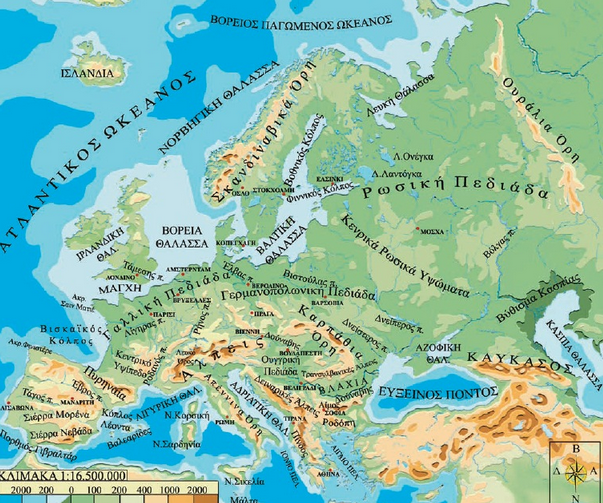 Η οροσειρά του Καυκάσου (Καύκασος)
Ο Εύξεινος Πόντος (ή Μαύρη Θάλασσα)
και τα Στενά Ελλησπόντου-Βοσπόρου.
Όρια Ευρώπης με ήπειρο Αφρική
Η μεσόγειος  θάλασσα
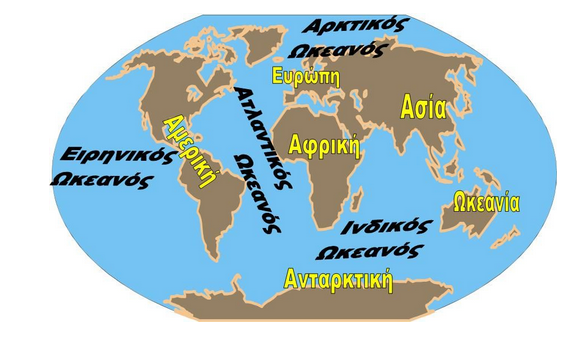 και τα στενά του Γιβραλτάρ